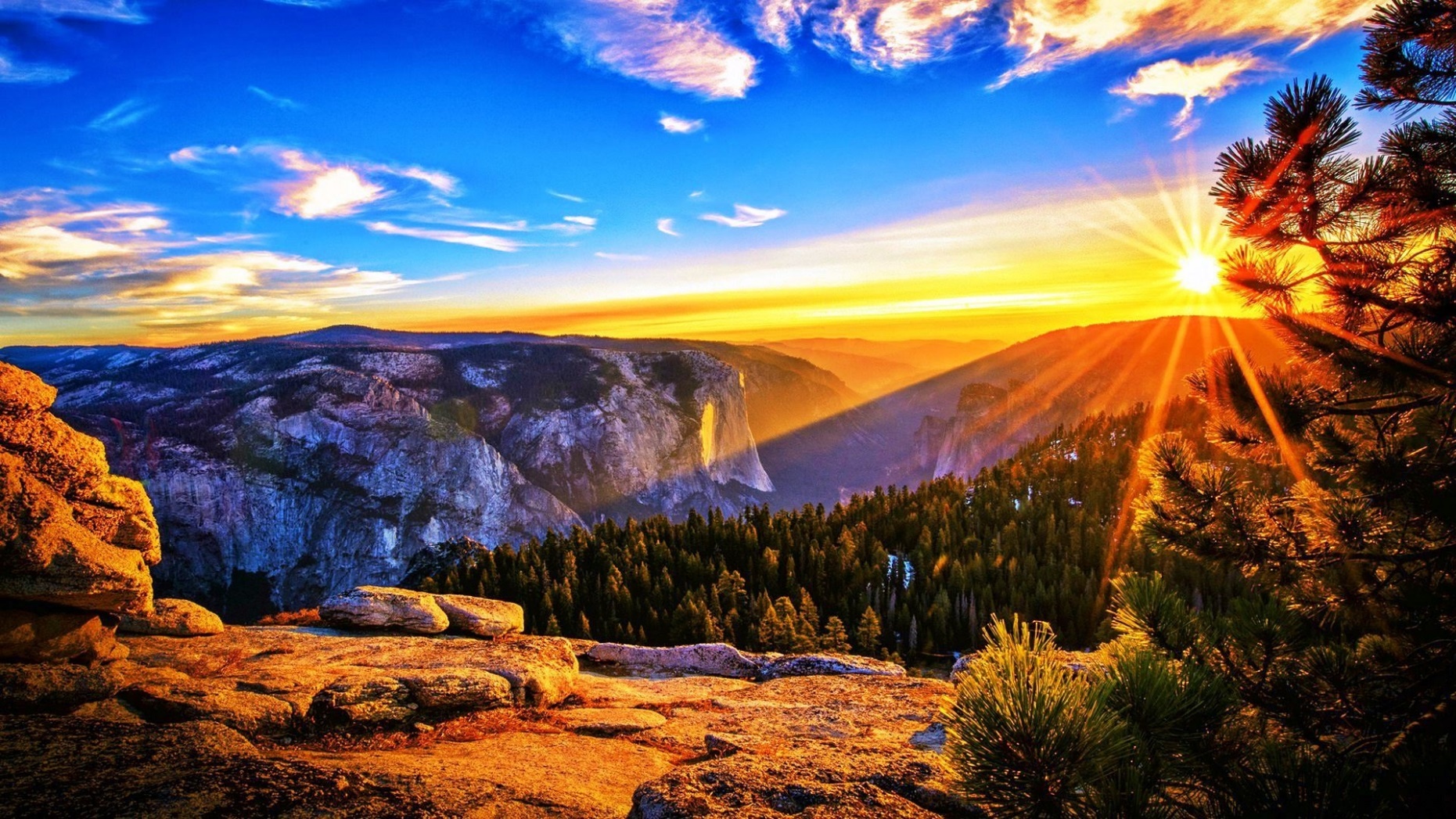 A New Dawn in Captioning Technology
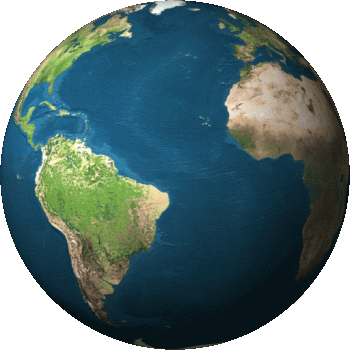 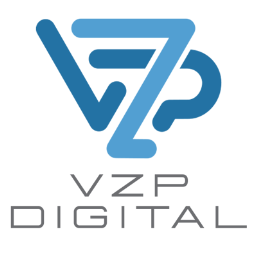 www.vzpdigital.com
[Speaker Notes: Words are the heartbeat of your media programming and products. The text of your transcriptions are a critical piece of your communication and need to be accurate. At VZP Digital, Accessibility Starts Here. 

We are a full service captioning company committed to making your content accessible to everyone. Whether it be the child learning to read, a person watching a television in a loud gym, or one of the 360 million worldwide* who are Deaf or Hard of Hearing, we will ensure your program has accurate captioning, subtitles, and translations. With so many different users of captioning, having universal design is crucial.

However, sourcing the talent to accomplish this, or doing it yourself, is immensely time-consuming and costly. Go with the team at VZP Digital, who has a background in media programming and closed captioning. We will ensure due diligence is spent on your creation. We specialize in a range of services and consulting.  

Caption your Words. Reach the World.
* World Health Organization, “Deafness and Hearing Loss Fact Sheet” updated March 2015]
A New Automated Notetaking, Captioning and Transcription Solution
Wednesday, November 14, 2018

Chris Frazier
Vice President, Sales and Business Development
VZP Digital
Key Topics
Who is VZP Digital?
VZP REACH	
REACH University Model
REACH/Polaris
New Update – Automated Transcription and Timing
Questions
Who We Are
VZP Digital is a forward-thinking Caption/Transcription/Translation company based in Centennial, CO.
Developing accessibility tools beyond captions and transcription services.  
Future-proof technologies and solutions that will increase options for serving the DHoH and Non-English speaking. 
Community engagement within society is always on our roadmap.
 
Our mission and motto is to CARE (Community, Awareness, Responsibility, Education). Through this acronym, we maintain the objective of advocating the importance of captions and other accessibility services to ensure the community is never overlooked or disadvantaged.
 
Our client list is diverse, ranging from 
Companies like Comcast, Amazon and Major Network Affiliates  
Major University Systems (Indiana, Michigan, Colorado and more)
Professional Sports Teams (including The Cleveland Indians, Colorado Avalanche, Denver Nuggets, Minnesota Vikings and Colorado Rapids, and more)
Stadiums and others in areas like live webinars, Esports, live streaming and more. We provide a wide range of services for our clients from traditional captioning/transcription/translation to our newer, high tech solutions that provide instant deliverables using patented voice recognition algorithms that are highly accurate and faster than human output. 
 
Simply put, VZP Digital can do it all in ways no one else currently can.
VZP REACH Automated Captions
Utilizing different Automated Speech Recognition tools.

Maximize strengths of each and minimize weaknesses.

Provide a patented multi-API approach to expand intuitive response and accuracy.

Mobile, Cloud-based approach to bringing accessibility where it needs to be…everywhere.

Supported by Android and iOS apps.
VZP REACH Automated Captions
Translation on the fly to 103 languages and 65 different dialects.

Simply needs a dedicated audio input.

Can be accessed in class, at home or around the world from the same source feed.

Transcription, Translation, Captioning and Streaming Video all from the same source feed as well.
VZP REACH Automated Captions
Applications for Disabled Students include:

Deaf/Hard of Hearing

International/English Learning

Autism

Blind and Deaf/Blind*

Speech Therapy

* In partnership with HIMS Polaris Braille Sense Series
REACH University
Research indicates that students fail to record 40% of the important points in a typical lecture (Hartley & Cameron, 1967; Howe, 1970)

Students record most of what is shown to them visually, but only about 10% of information delivered orally (Johnstone & Su, 1994)

One study found that students who reviewed instructor notes (and did not take their own) performed better on recall tests than students who took and reviewed their own notes (Kiewra, 1985b).

However, most researchers suggest that instructor notes should be used only as a supplement to students’ own notes (Bligh, 2000).
REACH University
All of these challenges are compounded for students with disabilities, who need additional layers of accessibility in their classes.

The same applies to international students who may have difficulty with oral and/or written communications in English.
REACH University
Current options for the classroom:
CART/Live Captioning

Student Note Takers

ASL Interpreters

Recording pens and other similar technology

Smart phone apps
Most of these options are expensive, don’t cover everything needed and put a strain on budgets.
REACH University
What if there was a way to provide captions and notes to EVERY student, for every class they take, every day…regardless of disability, learning ability, language or any other factor?


…There is
REACH University
REACH University provides transcribed and translated notes to students and professors for every class, every day and to every participant.

By engaging the REACH System in the classroom, students can get live captions via an in-class monitor, direct feed to a laptop  or the VZP REACH Mobile App for Android and iOS. 

Students can also access notes from their student pages or other site where they can access class information.
REACH University
Program fees of $50 per student, per term, can be set up through Book Store Technology Fees, Tuition Costs or another method approved by loans. 

Fees for Students with Disabilities are waived.

The University keeps 20% of the program fees as a fundraising tool to expand accessibility and technology footprint on campus.

In essence, a traditional cost and budget fight now becomes income.
REACH University
Covers transcriptions, translations and captioned video for the entire campus.

Webinars, Special Events, Meetings and Conference Calls.

100 hours of Human Stenographer Captioning for any event, including Sports Broadcasting, per term, are included.

All transcripts and intellectual property stay within the campus system. Information does not go public.
REACH/Polaris
Joint project with HIMS, Inc to provide mobile communication to Deaf/Blind users.

REACH sends a text feed from audio to Polaris Braille Sense, which turns that into Braille output.

Can be used in classroom, or anywhere.

Also stores transcripts, so Blind users can have class notes.
New Update
VZP REACH Automated Transcript and Timing (ATT)

Download video files directly to the REACH engine.

Automated caption files are produced in roughly 1/8 the time of the video file.

VTT file can be converted to SEC, SRT or other text file.
New Update
Simplistic solution for Archived Video
Can be used on campus to manage files and video production.
Traditional method of offline captioning takes hours just for one lecture.
New solution can do many lectures in just minutes at a fraction of the cost.
Easier way to keep all content ADA Compliant
Questions
Acknowledgements
Johnstone, A. H., & Su, W. Y. (1994). Lectures- a learning experience? Education in Chemistry, 31 (1), 75-76, 79.

Kiewra, K. A. (1985a). Providing the instructor’s notes: An effective addition to student notetaking. Educational Psychologist, 20 (1), 33-39.

Kiewra, K. A. (1985b). Students’ notetaking behaviors and the efficacy of providing the instructors’ notes for review. Contemporary Educational Psychology, 10 (4), 378-386. 

Bligh, D. (2000). What’s the use of lectures? San Francisco: Jossey-Bass.
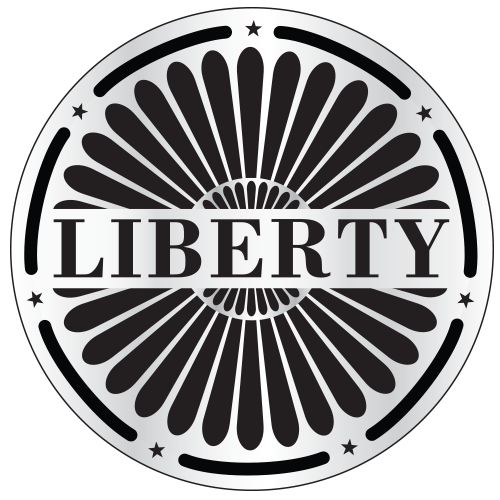 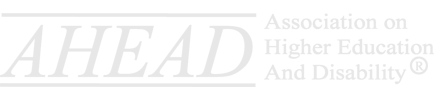 together with
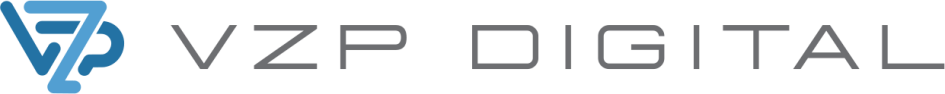 www.vzpdigital.com

3989 E. Arapahoe Road
Suite 325
Centennial, CO. 80122

Chris.Frazier@vzpdigital.com
720.482.4012-O / 303.870.2258-M
www.vzpdigital.com
[Speaker Notes: YOU and VZP Digital together:

Together focusing on accessibility, working as partners,  innovation,  and promoting global communication,  we take a positive collective step towards serving diverse communities.

For YOU
BUSINESS IS A GAME OF NUMBERS, ADVANTAGES GO TO THOSE WHO SERVE THE GREATER AUDIENCELEANING INTO A DIVERSE SPECTRUM EXPANDS YOUR AUDIENCE360 Million worldwide, 70 MILLION US in the Deaf and Hard of Hearing community alone.No company should overlook this opportunity/responsibility to serve with words.
Creating inclusiveness, serving diversity, finding ways to unite."Some companies create products and service to make money. 
	We like to think we make money to create services and products.  There is a difference"]